Virtue Ethics
A2 Religious Studies
Religious Ethics
Learning Objectives
Explain Aristotle’s concept of arete and the Golden Mean
Evaluation Virtue Ethics as applied to ethical dilemmas.
Key Words
Aretaic ethics
Another name for Virtue ethics, from the Greek word arete, which simply means any kind of excellence or virtue.

Eudaimonia
The final goal of all human activity - happiness, well-being, human flourishing.

Virtue
Habitually doing what is right - being good requires the practice of a certain kind of behaviour

Vice
The direct opposite of virtues - habitually wrong action.
Key Words
Golden Mean
The balance of extremes of virtues and vices. A balance between excess (having too much of something) and deficiency (having too little of something).

Intellectual virtues
Characteristics of thought and reason - technical skill, scientific knowledge, prudence, intelligence and wisdom.

Moral virtues
Qualities of character such as courage, friendliness, truthfulness.

Phronesis (practical wisdom or prudence)
According to Aristotle the virtue most needed for any other virtue to be developed. Balancing self-interest with that of others. Needs to be directed by the moral virtues.
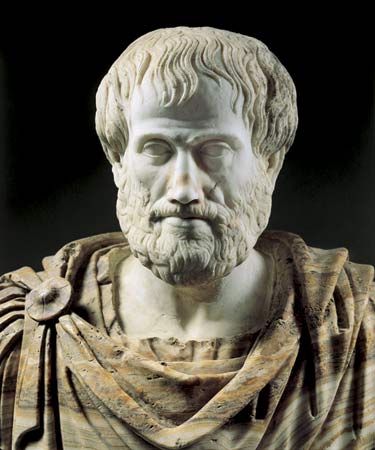 Aristotelian
Ethics
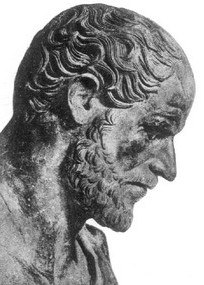 Biography
Important contributions in logic, metaphysics, mathematics, physics, biology, botany, ethics, politics, agriculture, medicine, dance and theatre.

Student of Plato, was in turn was student under Socrates.

More empircally-minded than Plato and rejected his theory of forms.

“For one swallow does not make a summer, nor does one day; and so too one day, or a short time, does not make a man blessed and happy”
happiness is not pleasure, honour or money
"To judge from the lives that men lead, most men, and men of the most vulgar type, seem (not without some ground) [1] to identify the good, or happiness, with pleasure; which is the reason why they love the life of enjoyment [...] [2] people of superior refinement identify happiness with honour; for this is, roughly speaking, the end of the political life. But it seems too superficial to be what we are looking for, since it is thought to depend on those who bestow honour rather than on him who receives it, but the good we divine to be something proper to a man and not easily taken from him […] [3] The life of money-making is one undertaken under compulsion, and wealth is evidently not the good we are seeking; for it is merely useful and for the sake of something else”
happiness related to function
“Presumably, however, to say that happiness is the chief good seems a platitude, and a clearer account of what it is still desired. This might perhaps be given, if we could first ascertain the function of man. For just as for a flute-player, a sculptor, or an artist, and, in general, for all things that have a function or activity, the good and the 'well' is thought to reside in the function, so would it seem to be for man, if he has a function. What then can this be? Life seems to be common even to plants, but we are seeking what is peculiar to man. [1] Let us exclude, therefore, the life of nutrition and growth. Next there would be a [2] life of perception, but it also seems to be common even to the horse, the ox, and every animal. 
	“There remains, then, [3] an active life of the element that has a rational principle [...] if this is the case, and we state the function of man to be a certain kind of life, and this to be an activity or actions of the soul implying a rational principle, and the function of a good man to be the good and noble performance of these, and if any action is well performed when it is performed in accordance with the appropriate excellence: if this is the case, human good turns out to be activity of soul in accordance with virtue”.
happiness is acquired by habituation
“For this reason also the question is asked, whether happiness is to be acquired by [1] learning or by habituation or some other sort of training, or comes in virtue of some [2] divine providence or again [3] by chance. Now if there is any gift of the gods to men, it is reasonable that happiness should be god-given […] happiness seems, however, even if it is not god-sent but comes as a result of virtue and some process of learning or training […] Anything that we have to learn to do we learn by the actual doing of it: people become builders by building and instrumentalists by playing instruments. Similarly we become just by performing just acts, temperate by performing temperate ones, brave by performing brave ones.”
moral virtue is a mean between two vices
“We have now said enough to show that moral virtue is a mean and in what sense it is so: that it is a mean between two vices, one of excess and the other of deficiency, and that it is such because it aims at hitting the mean point in feelings and actions. For this reason it is a difficult business to be good; because in any given case it is difficult to find the mid-point [...] It is easy to get angry […] but to feel or act towards the right person to the right extent at the right time for the right reason in the right way – that is not easy, and it is not  everyone that can do it.”
The Golden Mean
finding the mean requires prudence
“First, then let us say that wisdom and prudence, both being virtues – one of one part of the soul and the other of the other – must necessarily both be desirable in themselves, even if neither of them produce any result. Next, they do produce results: wisdom produces happiness, not as medical science  produces health but as health does... Again the full performance of man’s function depend upon a combination of prudence and moral virtues; virtue ensures the correctness of the end at which we aim, and prudence that of the mean towards it.”
Past Questions
June 2013
‘Businesses are completely incompatible with Virtue Ethics.’ Discuss.

January 2013
‘Following the example of virtuous people is the most useful aspect of Virtue Ethics.’ Discuss. [35]

January 2012
To what extent do modern versions of Virtue Ethics address the weaknesses of Aristotle’s teaching on virtue? [35] 

June 2011
To what extent is Virtue Ethics helpful when making decisions about extramarital sex? [35]

June 2010
'The weaknesses of Virtue Ethics outweigh its strengths.' Discuss. [35] 

June 2008
‘Virtue ethics is a good approach to the issues surrounding sex and relationships.’ Discuss. [45]
‘Virtue Ethics is of no use when dealing with practical ethics.’ Discuss.
IntroductionAim: Rephrase the question into a statement. e.g. It has been argued that Virtue Ethics is of no use when dealing with practical ethics.Outline: Broadly set out your argument (sections that will follow) e.g. After briefly discussing the main principles of Virtue Ethics, the problems of applying Virtues Ethics to practical ethics (such as issues of medical ethics) will be considered, including the Application Problem, Character Traits Problem and Eudaimonia Problem.Context: Briefly explain the issue/key word/context referred to in the question. e.g. Virtue Ethics has been called useless when dealing with practical ethics because it is agent-centered rather than act-centred.

1. EudaimoniaPoint: What is eudaimonia = happiness or flourishingExample: Analogy of the builderExplanation: mention how eudaimonia achieved by habituation. Analogy of musician (become good musician by practicing), same way we become courageous by acting courageously.

2. Golden MeanPoint: e.g. Eudaimonia requires virtues and virtues are moral character traits.Explanation: e.g. The principle of the Golden Mean states that virtues stands in a mean between a vice of excess and a vice of deficiency.Example: e.g. Courage lies in a golden mean between the deficient vice cowardice (lacking confidence) and excessive vice rashness (having too much confidence).
4. The Application ProblemPoint: Example: Explanation: inc. evaluation

5. The Character Traits ProblemPoint: Example: Explanation: inc. evaluation

6. The Eudaimonia ProblemPoint: Example: Explanation: inc. evaluation

7. ConclusionJudgement:  Return to the question e.g. ‘Overall, it has been argued that…’Summary: Of argumentOutlook: Implications of judgement
‘Virtue Ethics is of no use when dealing with practical ethics.’ Discuss.
A01: shows understanding; select and deploy relevant information, accurate use of technical terms.
	A02: uses a range of evidence to sustain an argument, showing critical analysis of different viewpoints.

	[Introduction; setting out problem of virtue ethics and applied ethics.]
	There are various reasons why many scholars assert that Virtue Ethics has no relevance in practical moral decision making. The first of these criticisms lies in the nature of Virtue Ethics. Virtue Ethics is agent-orientated; it is about the virtuous nature of the individual. It is concerned with the moral outcome only insofar as those relates to the moral well-being of the moral agent. The agent-centered morality and lack of interest in the outcome of a moral decision is the primary reason why Virtue Ethics is of no use in practical ethics. Business ethics is concerned with  maximisation of income, medical ethics with the outcome of an operation or treatment; and sexual ethics with the relationship between people. Virtue Ethics sees the outcome in terms of the moral agent’s excellence and not that of a company or hospital; therefore it is argued, it is of no use when dealing with practical decision-making and aims.
‘Virtue Ethics is of no use when dealing with practical ethics.’ Discuss.
A01: shows understanding; select and deploy relevant information, accurate use of technical terms.
	A02: uses a range of evidence to sustain an argument, showing critical analysis of different viewpoints.

	[Arete/Excellence/Virtue]
	Various criticisms can be made of Aristotle’s Virtue Ethics as an ethical approach. Firstly there is the imprecise nature of his idea of excellence, and whether it is relevant in practical ethics. For Aristotle, excellence was grounded on the eudaimonic quality of every organism. This can be applied to practical moral issues. Thus, a business can be seen to be an organism. According to Aristotle’s model, when each part of the organisation fulfils its function, purpose and end, then eudaimonia results. The employees are fulfilled, content and happy and so are the employer, shareholders and other stakeholders. When a business does not act as an interdependent organism then it suffers. 
	[Golden Mean]
	Aristotle also asserts that the virtuous person lives according to the Golden Mean. For example, an international banker or an officer in the army must be careful not to be reckless when dealing with customers or the lives of their troops. Yet, neither can they afford to be cowardly when making risky decisions. The Golden Mean, it is argued, sets the moral position that is required to all who are engaged in practical ethics.
‘Virtue Ethics is of no use when dealing with practical ethics.’ Discuss.
A01: shows understanding; select and deploy relevant information, accurate use of technical terms.
	A02: uses a range of evidence to sustain an argument, showing critical analysis of different viewpoints.

	[The problem of conflict]
	Is this view of how individuals should function in society of use when applied to practical ethics today? Aristotle gives a perfect model for how businesses should function but it can be questioned whether employees see their role in life in terms of maximising wealth of the company. There may also be conflicting means. A worker’s means is to work hard. But is it virtuous to work hard when your wife is dying in hospital? The person’s mean as a husband will differ from their mean as an employee. Aristotle’s Virtue Ethics, it is argued, has no solution to this problem of conflict.
	[The problem of phronesis]
	Aristotle saw this conflict as being resolved through phronesis, the practical and rational thinking through of a problem. However, this can also be seen as a weakness because practical ethics sometimes requires quick decision-making.
‘Virtue Ethics is of no use when dealing with practical ethics.’ Discuss.
A01: shows understanding; select and deploy relevant information, accurate use of technical terms.
	A02: uses a range of evidence to sustain an argument, showing critical analysis of different viewpoints.

	[The problem of character traits]
	Many modern Virtue Ethicisits have turned away from the principle of the Golden Mean and the organic nature of moral excellence and virtue. Instead they rely on character traits. They argue that developing character traits will lead to a moral society, company, hospital etc. Writers such as Philippa Foot regard the development of character traits such as fairness, justice and courage as being vital practical ethics. However, critics of the approach question this position. What makes one human characteristic more virtuous than another? Is courage a good trait to have when deciding whether or not to use a condom for example. Courage implies risk, so in this case cowardice would be the best moral position. Critics also do not see how such character traits can be applied to practical issues. They are essentially self-centered, and here critics return to the problem with the agent-centered nature of Virtue Ethics
‘Virtue Ethics is of no use when dealing with practical ethics.’ Discuss.
A01: shows understanding; select and deploy relevant information, accurate use of technical terms.
	A02: uses a range of evidence to sustain an argument, showing critical analysis of different viewpoints.

	[Conclusion]
	In support of Virtue Ethics as a useful theory for approaching practical ethics, it can be argued that its stress on the individual’s moral nature, on the virtues and on human emotions can be useful when applied to, for example, issues of sexual morality. Its rejection of simple rules, such as the greatest good for the greatest number, can be seen as a positive aspect that fits well with a modern understanding of the world. Virtue Ethics recognises that many practical moral issues cannot be solved. What it attempts to do is to equip the moral agent with the ethical tools they need to problem solve. Thus, Virtue Ethics can be seen to be useful to practical morality, despite its limiations.